UBND HUYỆN KINH MÔNPHÒNG GIÁO DỤC – ĐÀO TẠO
TẬP HUẤN
NÂNG CAO NĂNG LỰC TỔ CHỨC
HOẠT ĐỘNG TRẢI NGHIỆM TRONG TRƯỜNG TIỂU HỌC

Kinh Môn, ngày 22 tháng 8 năm 2019
NÂNG CAO NĂNG LỰC TỔ CHỨC
HOẠT ĐỘNG TRẢI NGHIỆM TRONG TRƯỜNG TIỂU HỌC
MỤC  ĐÍCH
NÂNG CAO NĂNG LỰC TỔ CHỨC HOẠT ĐỘNG TRẢI NGHIỆM TRONG TRƯỜNG TIỂU HỌC
MÔI TRƯỜNG- KHÔNG GIAN 
TỔ CHỨC
NỘI DUNG HĐTN
KẾ HOACH TỔ CHỨC  HĐTN
VẬN DỤNG TỔ CHỨC HĐTN TRONG MÔN HỌC
PHẦN I. MỤC ĐÍCH
1.Nắm được tổng quan HĐTN và HĐTNST để:
Vận dụng vào tổ chức hoạt động TN trong tiết học, trong môn học 
( môn TNXH và ĐĐ), tổ chức HĐTN theo chủ đề, theo các ngày lễ với quy mô lớp, khối, trường.
2. Tiếp cận chương trình giáo dục phổ thông (HĐTN,HĐTN hướng nghiệp) nhanh chóng, đáp ứng được các nhiệm vụ:
- Cụ thể hóa những nội dung quan trọng (2 nội dung) trong Nghị quyết 29 của Trung ương ngày 4/11/2013 đổi mới căn bản, toàn diện Giáo dục và Đào tạo.
- Thực hiện tốt chương trình bồi dưỡng thường xuyên theo TT 32/2011/TT-BGD ĐT ban hành chương trình BDTX.
3. Huy động các nguồn lực tham gia vào tổ chức HĐGD trong nhà trường (Tài chính, nhân lực từ các đoàn thể xã hội, PHHS)
PHẦN II.MÔI TRƯỜNG- KHÔNG GIAN TỔ CHỨC
1. Quy mô tổ chức theo lớp học
- Tổ chức trong tiết học/môn học
- Tổ chức ngoài không gian lớp học
(Tùy nội dung dạy học)
2. Quy mô khối/liên khối (tổ)/ Trường
- Trong trường theo chủ điểm/ theo ngày lễ
- Ngoài trường (tham quan, ngoại khóa các di tích lích sử văn hóa, danh lam thắng cảnh)
PHẦN 3
NỘI DUNG
1. KHÁI NIỆM HĐGD và HĐTNST
4. HÌNH THỨC
TỔ CHỨC
5. PHƯƠNG PHÁP   
TỔ CHỨC
2. BẢN CHẤT CỦA HĐTNST
3. CHƯƠNG TRÌNH GD PHỔ THÔNG
6. BIỆN PHÁP TỔ CHỨC
ND1. KHÁI NIỆM VỀ HOẠT ĐỘNG GD – HĐTNST	Hoạt động giáo dục (theo nghĩa rộng) là những hoạt động có chủ đích, có kế hoạch hoặc có sự định hướng của nhà giáo dục, được thực hiện thông qua những cách thức phù hợp để chuyển tải nội dung giáo dục tới người học nhằm thực hiện mục tiêu giáo dục.
CHƯƠNG TRÌNH GD PHỔ THÔNG HIỆN HÀNH
HĐGD (theo nghĩa rộng) HĐ dạy học các môn học và HĐGD (theo nghĩa hẹp)
- HĐGD (theo nghĩa hẹp) gồm:
+ HĐ TẬP THỂ (SH lớp, trường, SH Đội, SH Đoàn...)
+ HĐ GD NGLL được tổ chức theo chủ đề giáo dục 
+ HĐ hướng nghiệp (THCS)
+ HĐ GD nghề (THPT)
CHƯƠNG TRÌNH GD PT MỚI
HĐGD (theo nghĩa rộng) HĐ dạy học các môn học và HĐTNST
HĐTN và HĐTN hướng nghiệp được tổ chức trong và ngoài lớp học, trong và ngoài trường học; theo quy mô nhóm, lớp học, khối lớp hoặc quy mô trường; với 4 loại hình hoạt động chủ yếu là SH dưới cờ, SH lớp, Hoạt động giáo dục theo chủ đề và Hoạt động câu lạc bộ; với sự tham gia, phối hợp, liên kết của nhiều lực lượng giáo dục trong và ngoài nhà trường như: giáo viên chủ nhiệm lớp,   cán bộ Đoàn , CB Đội, CBQL, cha mẹ HS...
-  Hoạt động TN, HĐTNHN trong chương trình phổ thông mới có tên gọi là hoạt động trải nghiệm sáng tạo.
- Tên gọi của HDGD (theo nghĩa hẹp) là hoạt động ngoài giờ lên lớp hoặc hoạt động ngoài giờ chính khóa.
ND 2. BẢN CHẤT CỦA HĐTNST	- HĐTN sáng tạo không gọi là môn học mà là HĐGD
MÔN HỌC
 - Môn học được tạo nên bởi một hoặc một vài lĩnh vực khoa học nên nội dung của nó được cấu trúc chặt chẽ.
HOẠT ĐỘNG GD
- Hoạt động giáo dục sử dụng tích hợp kiến thức, kỹ năng của nhiều lĩnh vực để thực hiện mục tiêu hoạt động.
- HĐGD, là hoạt động nhằm phát triển những phẩm chất nhân cách, kỹ năng sống hay là năng lực tâm lý xã hội giúp con người có thể thích nghi, thích ứng với xã hội, làm chủ bản thân, biết sống tích cực và hạnh phúc...
- Các môn học thực hiện giảng dạy những lĩnh vực có tính khoa học, chủ yếu nhằm phát triển năng lực trí tuệ cho học sinh.
ND 3. CHƯƠNG TRÌNH GIÁO DỤC PHỔ THÔNGHOẠT ĐỘNG TRẢI NGHIỆMVÀ HOẠT ĐỘNG TRẢI NGHIỆM, HƯỚNG NGHIỆP(Ban hành kèm theo Thông tư số 32/2018/TT-BGDĐTngày 26 tháng 12 năm 2018 của Bộ trưởng Bộ Giáo dục và Đào tạo)
Hoạt động trải nghiệm (cấp tiểu học) và Hoạt động trải nghiệm, hướng nghiệp (cấp trung học cơ sở và cấp trung học phổ thông) là hoạt động giáo dục bắt buộc được thực hiện từ lớp 1 đến lớp 12. Thời lượng dành cho Hoạt động trải nghiệm và Hoạt động trải nghiệm, hướng nghiệp là 3 tiết/tuần. (Các khối lớp 105 tiết/35 tuần; riêng lớp 10 có 70 tiết/35 tuần)
NỘI DUNG TT 32/2018/CHƯƠNG TRÌNH HĐTN, HĐTNHN
QUAN ĐIỂM XÂY DỰNG CHƯƠNG TRÌNH
MỤC TIÊU CHƯƠNG TRÌNH.
YÊU CẦU CẦN ĐẠT
NỘI DUNG GIÁO DỤC
. ĐẶC ĐIỂM HOẠT ĐỘNG TRẢI NGHIỆM VÀ HOẠT ĐỘNG TRẢI NGHIỆM, HƯỚNG NGHIỆP
PHƯƠNG THỨC T/C VÀ LOẠI HÌNH HĐ
Là hoạt động giáo dục bắt buộc được thực hiện từ lớp 1 đến lớp 12
Là hoạt động giáo dục do nhà giáo dục định hướng, thiết kế và hướng dẫn thực hiện.
ĐẶC ĐIỂM CỦA HĐTN VÀ HĐ TNHN
Tạo cơ hội cho học sinh tiếp cận thực tế, thể nghiệm các cảm xúc tích cực, khai thác nhữngkinh nghiệm đã có và huy động tổng hợp kiến thức, kĩ năng của các môn học.
Góp phần hình thành, phát triển các phẩm chất chủ yếu, năng lực chung và các năng lực đặc thù cho học sinh.
Chương trình được xây dựng dựa trên lí thuyết hoạt động, lí thuyết về nhân cách, lí thuyết học tập trải nghiệm và lí luận giáo dục nói chung.
QUAN ĐIỂM XÂY DỰNG CHƯƠNG TRÌNH
Chương trình bảo đảm tính chỉnh thể, sự nhất quán và phát triển liên tục qua các lớp, các cấp học
( đồng tâm)
Chương trình bảo đảm tính mở, linh hoạt. Cơ sở giáo dục và giáo viên chủ động lựa chọn nội dung, phương thức, không gian, thời gian hoạt động phù hợp với hoàn cảnh và điều kiện
Mục tiêu chung
		- Hoạt động trải nghiệm và Hoạt động trải nghiệm, hướng nghiệp hình thành, phát triển ở học sinh năng lực thích ứng với cuộc sống, năng lực thiết kế và tổ chức hoạt động, năng lực định hướng nghề nghiệp; đồng thời góp phần hình thành, phát triển các phẩm chất chủ yếu và năng lực chung quy định trong Chương trình tổng thể.
		- Hoạt động trải nghiệm và Hoạt động trải nghiệm, hướng nghiệp giúp học sinh khám phá bản thân và thế giới xung quanh, phát triển đời sống tâm hồn phong phú, biết rung cảm trước cái đẹp của thiên nhiên và tình người, có quan niệm sống và ứng xử đúng đắn, đồng thời bồi dưỡng cho học sinh tình yêu đối với quê hương, đất nước, ý thức về cội nguồn và bản sắc của dân tộc để góp phần giữ gìn, phát triển các giá trị tốt đẹp của con người Việt Nam trong một thế giới hội nhập.
Mục tiêu cấp tiểu học
Hoạt động trải nghiệm hình thành cho học sinh thói quen tích cực trong cuộc sống hằng ngày, chăm chỉ lao động; thực hiện trách nhiệm của người học sinh ở nhà, ở trường và địa phương; biết tự đánh giá và tự điều chỉnh bản thân; hình thành những hành vi giao tiếp, ứng xử có văn hoá; có ý thức hợp tác nhóm và hình thành được năng lực giải quyết vấn đề.
YÊU CẦU CẦN ĐẠT
Yêu cầu cần đạt về phẩm chất .
(theo các mức độ phù hợp với mỗi cấp học )
1
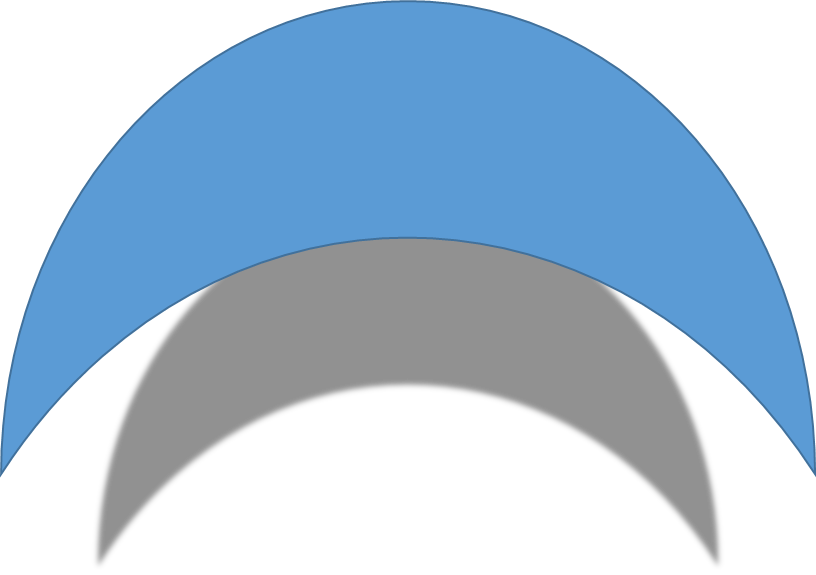 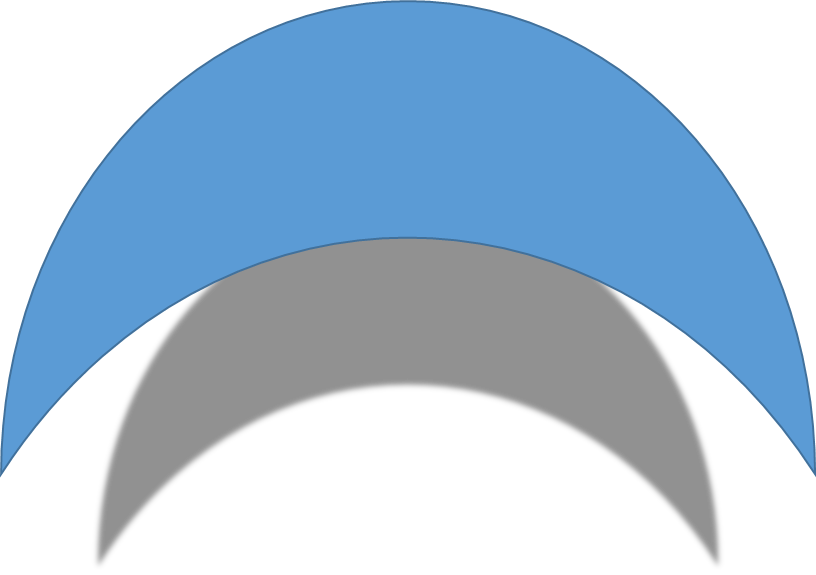 Yêu cầu cần đạt về năng lực
	(các năng lực tự chủ và tự học, giao tiếp và hợp tác, giải quyết vấn đề và sáng tạo.)
Được biểu hiện qua các năng lực đặc thù là:
- Năng lực thích ứng cuộc sống.
- Năng lực thiết kế và tổ chức hoạt động.
- Năng lực định hướng nghề nghiệp.
2
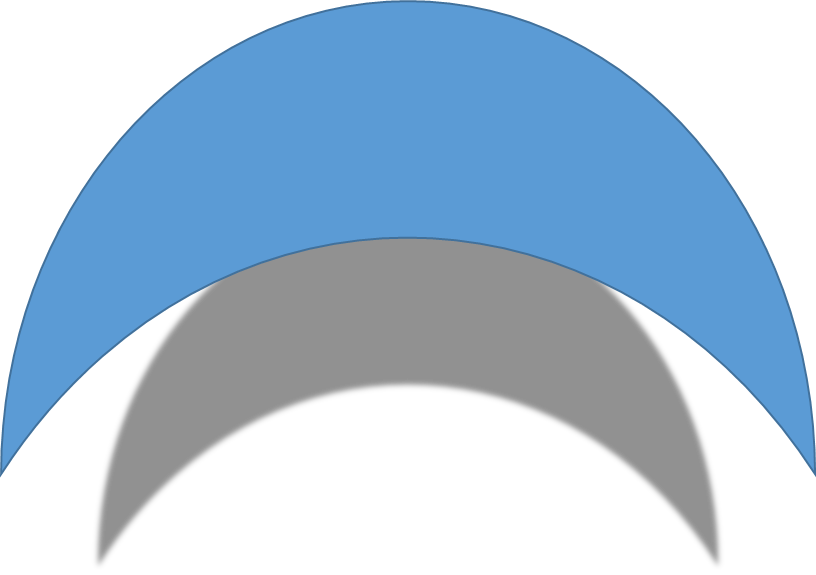 Hoạt độnghướng vào bảnthân
Hoạt độnghướng đến xãhội
NỘI DUNG GIÁO DỤC
Hoạt độnghướng đến tựnhiên
Hoạt độnghướng nghiệp
- Phương thức khám phá
- Phương thực thể nghiệm, tương tác
- Phương thức cống hiến.
- Phương thức nghiên cứu
PHƯƠNG THỨC TỔ CHỨC VÀ LOẠI HÌNH HOẠT ĐỘNG
Loại hình hoạt động
( Sinh hoạt dưới cờ, Sinh hoạt lớp, Hoạt động giáo dục theo chủ đề và Hoạt động câu lạc bộ )
1. Hoạt động câu lạc bộ (CLB)
6. Hội thi / cuộc thi
ND 4: HÌNH THỨC TỔ CHỨC CÁC HĐTNST
2. Tổ chức trò chơi
7. Tổ chức sự kiện
3. Tổ chức diễn đàn
8. Hoạt động giao lưu
9. Hoạt động chiến dịch
4. Sân khấu tương tác
5. Tham quan, dã ngoại
10. Hoạt động nhân đạo
1. Hoạt động câu lạc bộ (CLB)Câu lạc bộ là hình thức sinh hoạt ngoại khóa của những nhóm học sinh cùng sở thích, nhu cầu, năng khiếu,…
Hoạt động của CLB tạo cơ hội để học sinh được chia sẻ những kiến thức, hiểu biết của mình về các lĩnh vực mà các em quan tâm, qua đó phát triển các kĩ năng của học sinh như: kĩ năng giao tiếp, kĩ năng lắng nghe và biểu đạt ý kiến, kĩ năng trình bày suy nghĩ, ý tưởng, kĩ năng viết bài, kĩ năng chụp ảnh, kĩ năng hợp tác, làm việc nhóm.
CLB hoạt động theo nguyên tắc tự nguyện, thống nhất, có lịch sinh hoạt định kì và có thể được tổ chức với nhiều lĩnh vực khác nhau như: CLB học thuật; CLB thể dục thể thao; CLB văn hóa nghệ thuật; CLB võ thuật; CLB hoạt động thực tế; CLB trò chơi dân gian…
2. Tổ chức trò chơi	 Trò chơi là một loại hình hoạt động giải trí, thư giãn; là món ăn tinh thần nhiều bổ ích và không thể thiếu được trong cuộc sống con người nói chung, đối với học sinh nói riêng.
- Trò chơi có thể được sử dụng trong nhiều tình huống khác nhau của HĐTNST như làm quen, khởi động, dẫn nhập vào nội dung học tập, cung cấp và tiếp nhận tri thức; đánh giá kết quả, rèn luyện các kĩ năng và củng cố những tri thức đã được tiếp nhận,…
- Trò chơi giúp phát huy tính sáng tạo, hấp dẫn và gây hứng thú cho học sinh;
3. Tổ chức diễn đàn	Diễn đàn là một hình thức tổ chức hoạt động được sử dụng để thúc đẩy sự tham gia của học sinh thông qua việc các em trực tiếp, chủ động bày tỏ ý kiến của mình với đông đảo bạn bè, nhà trường, thầy cô giáo, cha mẹ và những người lớn khác có liên quan.
- Thông qua diễn đàn, học sinh có cơ hội bày tỏ suy nghĩ, ý kiến, quan niệm hay những câu hỏi, đề xuất của mình về một vấn đề nào đó có liên quan đến nhu cầu, hứng thú, nguyện vọng của các em.
- Mục đích của việc tổ chức diễn đàn là để tạo cơ hội, môi trường cho học sinh được bày tỏ ý kiến về những vấn đề các em quan tâm,
4. Sân khấu tương tác    - Sân khấu tương tác (hay sân khấu diễn đàn) là một hình thức nghệ thuật tương tác dựa trên hoạt động diễn kịch, trong đó vở kịch chỉ có phần mở đầu đưa ra tình huống, phần còn lại được sáng tạo bởi những người tham gia.
- Phần trình diễn chính là một cuộc chia sẻ, thảo luận giữa những người thực hiện và khán giả, trong đó đề cao tính tương tác hay sự tham gia của khán giả. .
- Mục đích của hoạt động này là nhằm tăng cường nhận thức, thúc đẩy để học sinh đưa ra quan điểm, suy nghĩ và cách xử lí tình huống thực tế gặp phải trong bất kì nội dung nào của cuộc sống.
5. Tham quan, dã ngoại	Tham quan, dã ngoại là một hình thức tổ chức học tập thực tế hấp dẫn đối với học sinh. . 	Dã ngoại theo các chủ đề học tập; Dã ngoại theo các hoạt động nhân đạo…
- Mục đích của tham quan, dã ngoại là để các em học sinh được đi thăm, tìm hiểu và học hỏi kiến thức, tiếp xúc với các di tích lịch sử, văn hóa, công trình, nhà máy… ở xa nơi các em đang sống, học tập, giúp các em có được những kinh nghiệm thực tế, từ đó có thể áp dụng vào cuộc sống của chính các em.
- Nội dung tham quan, dã ngoại có tính giáo dục tổng hợp đối với học sinh như: giáo dục lòng yêu thiên nhiên, quê hương, đất nước, giáo dục truyền thống cách mạng, truyền thống lịch sử.
(Tham quan các danh lam thắng cảnh, di tích lịch sử, văn hóa; Tham quan các công trình công cộng, nhà máy, xí nghiệp; Tham quan các cơ sở sản xuất, làng nghề;..)
6. Hội thi / cuộc thi	Hội thi/cuộc thi là một trong những hình thức tổ chức hoạt động hấp dẫn, lôi cuốn học sinh và đạt hiệu quả cao trong việc tập hợp, giáo dục, rèn luyện và định hướng giá trị cho tuổi trẻ.
- Mục đích tổ chức hội thi/cuộc thi nhằm lôi cuốn học sinh tham gia một cách chủ động, tích cực vào các hoạt động giáo dục của nhà trường; đáp ứng nhu cầu về vui chơi giải trí cho học sinh; thu hút tài năng và sự sáng tạo của học sinh;
- Hội thi/cuộc thi có thể được thực hiện dưới nhiều hình thức khác nhau như: Thi vẽ, thi viết, thi tìm hiểu, thi đố vui, thi giải ô chữ, thi tiểu phẩm, thi thời trang, thi kể chuyện, thi chụp ảnh, thi kể chuyện theo tranh, thi sáng tác bài hát, hội thi học tập, hội thi thời trang,
7. Tổ chức sự kiện	Tổ chức sự kiện trong nhà trường phổ thông là một hoạt động tạo cơ hội cho học sinh được thể hiện những ý tưởng, khả năng sáng tạo của mình, thể hiện năng lực tổ chức hoạt động, thực hiện và kiểm tra giám sát hoạt động.
- Mục đích tổ chức hoạt động tổ chức sự kiện học sinh được rèn luyện tính tỉ mỉ, chi tiết, đầu óc tổ chức, tính năng động, nhanh nhẹn, kiên nhẫn, có khả năng thiết lập mối quan hệ tốt, có khả năng làm việc theo nhóm, có sức khỏe và niềm đam mê.
- Các sự kiện học sinh có thể tổ chức trong nhà trường như: Lễ khai mạc, lễ nhập học, lễ tốt nghiệp, lễ kỉ niệm, lễ chúc mừng,…; Các buổi triển lãm, buổi giới thiệu, hội thảo khoa học, hội diễn nghệ thuật; Các hoạt động đánh giá thể lực, kiểm tra thể hình, thể chất của học sinh; Đại hội thể dục thể thao, hội thi đấu giao hữu; Hoạt động học tập thực tế, du lịch khảo sát thực tế, điều tra học thuật; Hoạt động tìm hiểu về di sản văn hóa, ...
8. Hoạt động giao lưu	Giao lưu là một hình thức tổ chức giáo dục nhằm tạo ra các điều kiện cần thiết để cho học sinh được tiếp xúc, trò chuyện và trao đổi thông tin với những nhân vật điển hình trong các lĩnh vực hoạt động nào đó.
- Mục đích giúp các em có tình cảm và thái độ phù hợp, có được những lời khuyên đúng đắn để vươn lên trong học tập, rèn luyện và hoàn thiện nhân cách.
- Đặc trưng của HĐ giao lưu:	+ Phải có đối tượng giao lưu. (cá nhân xuất sắc là tấm gương cho HS noi theo.)
	+ Thu hút sự tham gia đông đảo và tự nguyện của học sinh, được học sinh quan tâm và hào hứng.	+ Phải có sự trao đổi thông tin, những vấn đề trao đổi phải thiết thực, liên quan đến lợi ích và hứng thú của học sinh, đáp ứng nhu cầu của các em.
















0
9. Hoạt động chiến dịch	Hoạt động chiến dịch là hình thức tổ chức không chỉ tác động đến học sinh mà tới cả các thành viên cộng đồng.
- Mỗi chiến dịch nên mang một chủ đề để định hướng cho các hoạt động như: Chiến dịch giờ trái đất; Chiến dịch làm sạch môi trường xung quanh trường học; Chiến dịch ứng phó vơi biến đổi khí hậu; Chiến dịch bảo vệ môi trường, bảo vệ rừng ngập mặn; Chiến dịch làm cho thế giới sạch hơn; Chiến dịch tình nguyện hè, Chiến dịch ngày thứ 7 tình nguyện…
- Mục đích của các hoạt động chiến dịch nhằm tăng cường sự hiểu biết và sự quan tâm của học sinh đối với các vấn đề xã hội như vấn đề môi trường, an toàn giao thông, an toàn xã hội,… giúp học sinh có ý thức hành động vì cộng đồng; tập dượt cho học sinh tham gia giải quyết những vấn đề xã hội; ...
















0
10. Hoạt động nhân đạo	Hoạt động nhân đạo là hoạt động tác động đến trái tim, tình cảm, sự đồng cảm của học sinh trước những con người có hoàn cảnh đặc biệt khó khăn.
- Hoạt động nhân đạo giúp các em học sinh được chia sẻ những suy nghĩ, tình cảm và giá trị vật chất của mình với những thành viên trong cộng đồng, giúp các em biết quan tâm hơn đến những người xung quanh từ đó giáo dục các giá trị cho học sinh như: tiết kiệm, tôn trọng, chia sẻ, cảm thông, yêu thương, trách nhiệm, hạnh phúc,…
- Các hình thức khác nhau như: Hiến máu nhân đạo; Xây dựng quỹ ủng hộ các bạn thuộc gia đình nghèo, có hoàn cảnh khó khăn; Tết vì người nghèo và nạn nhân chất độc da cam; Quyên góp cho trẻ em mổ tim trong chương trình "Trái tim cho em"; Quyên góp đồ dùng học tập cho các bạn học sinh vùng cao; Tổ chức trung thu cho học sinh nghèo vùng sâu, vùng xa… 

















0
Phương pháp giải quyết vấn đề (GQVĐ)
Phương pháp sắm vai
PHƯƠNG PHÁP TỔ CHỨC HĐTNST
Phương pháp trò chơi
Phương pháp làm việc theo nhóm
Phương pháp BTNB
ND 6 BIỆN PHÁP
1
Tổ chức  tập huấn cho đội ngũ cán bộ giáo viên.
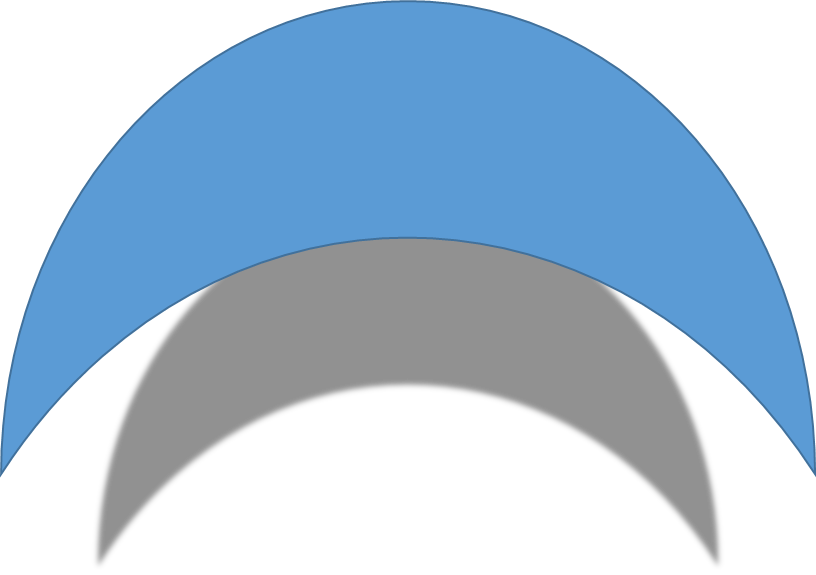 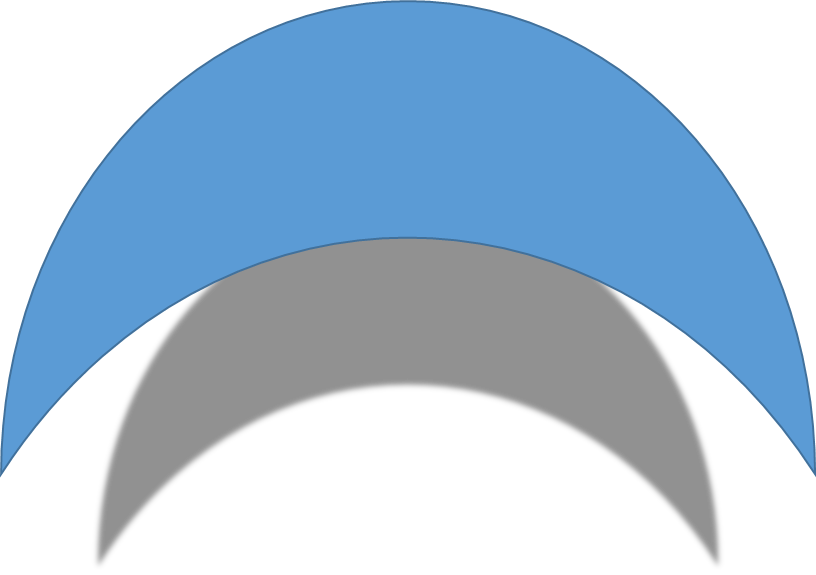 Xây dựng các kĩ năng nền cho HS.
2
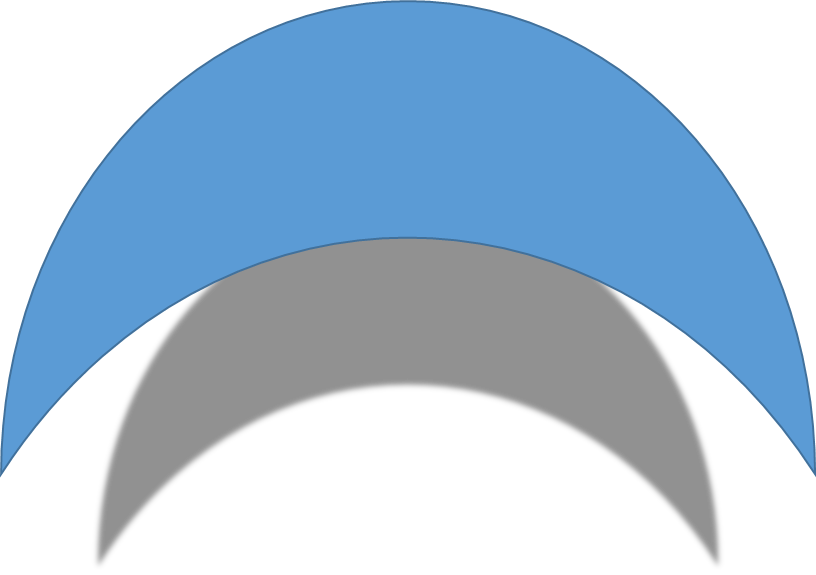 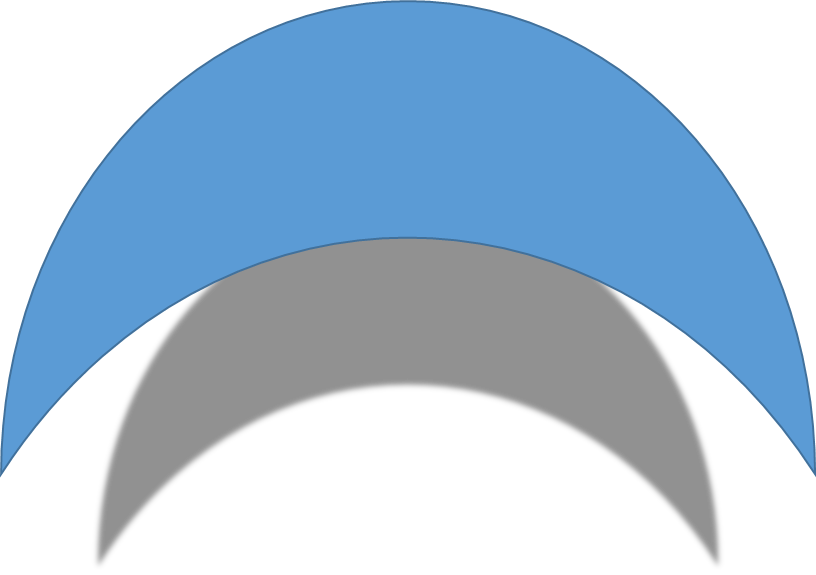 Hướng dẫn HS tìm hiểu về HĐTN.
3
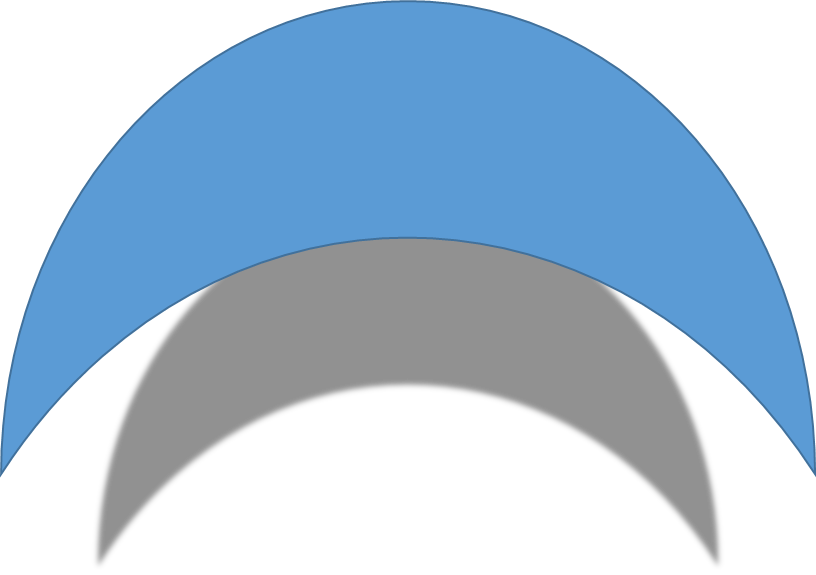 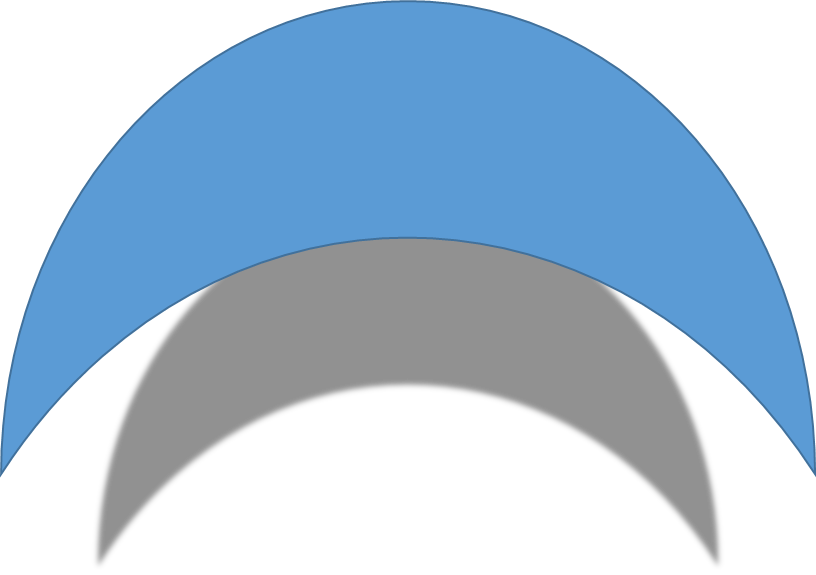 4
Tổ chức tốt hoạt động của hội đồng tự quản.
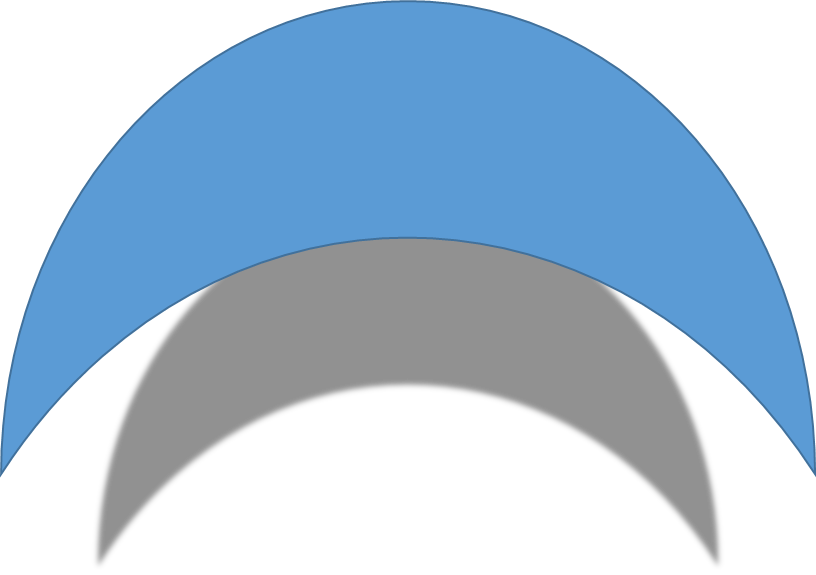 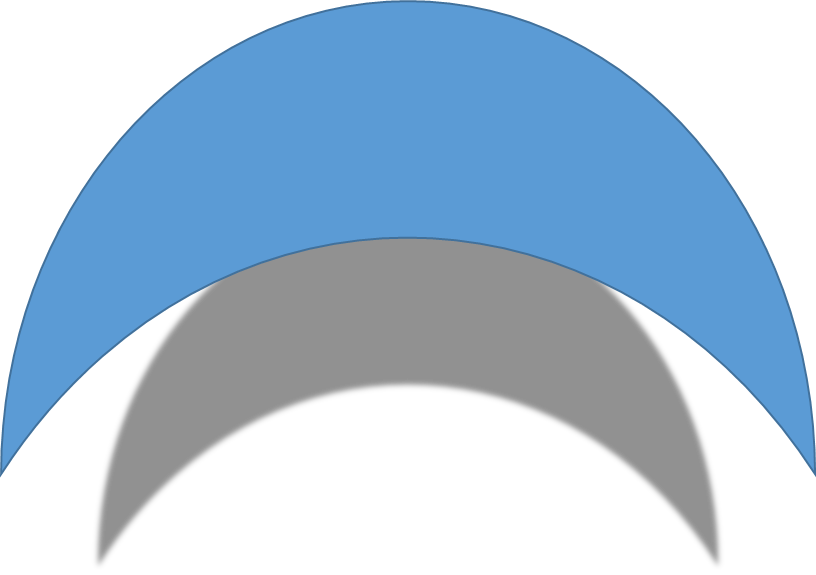 ND 6 BIỆN PHÁP
5
Tổ chức phong phú các hình thức và phương pháp dạy
          học trên lớp.
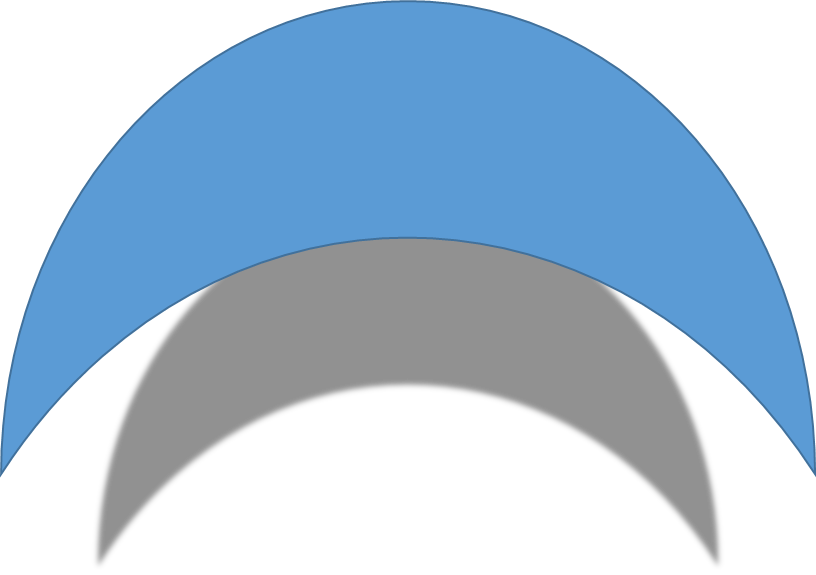 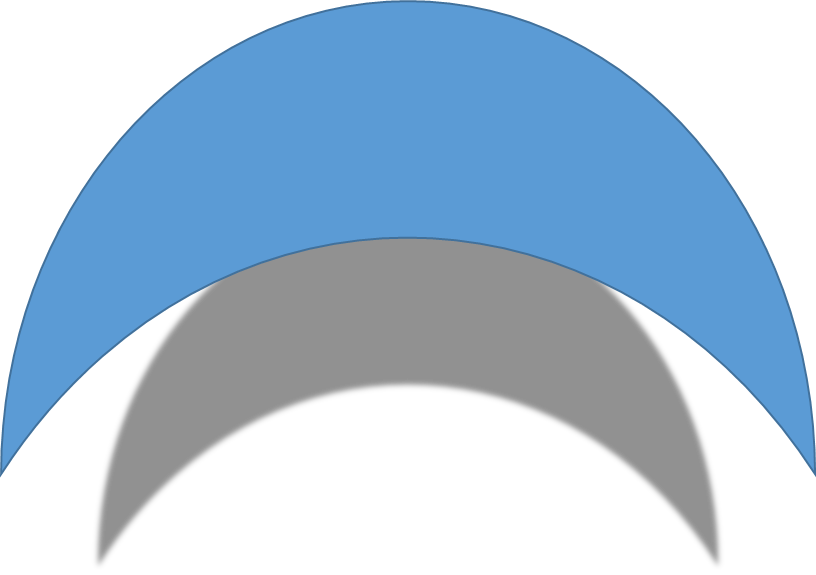 6
Tạo cơ hội cho  tất cả HS tham gia vào HĐTN.
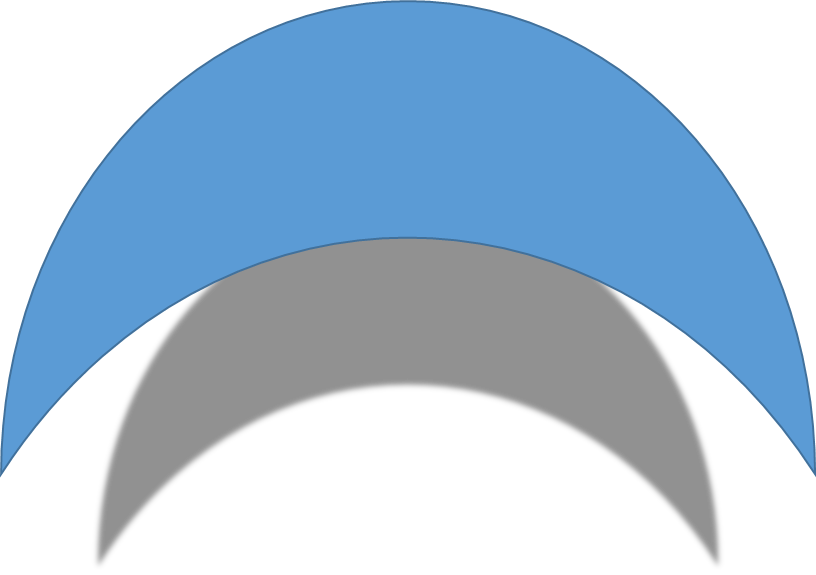 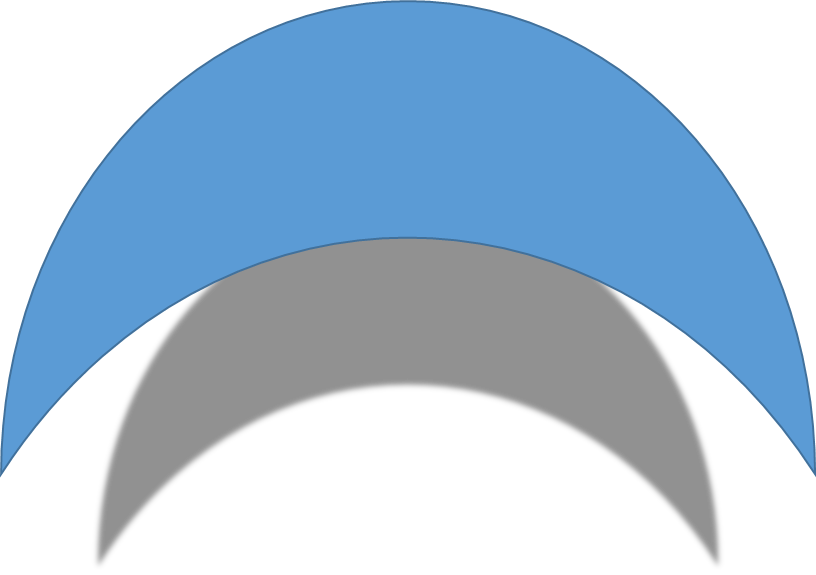 Làm tốt công tác tham mưu đề xuất, phối hợp.
7
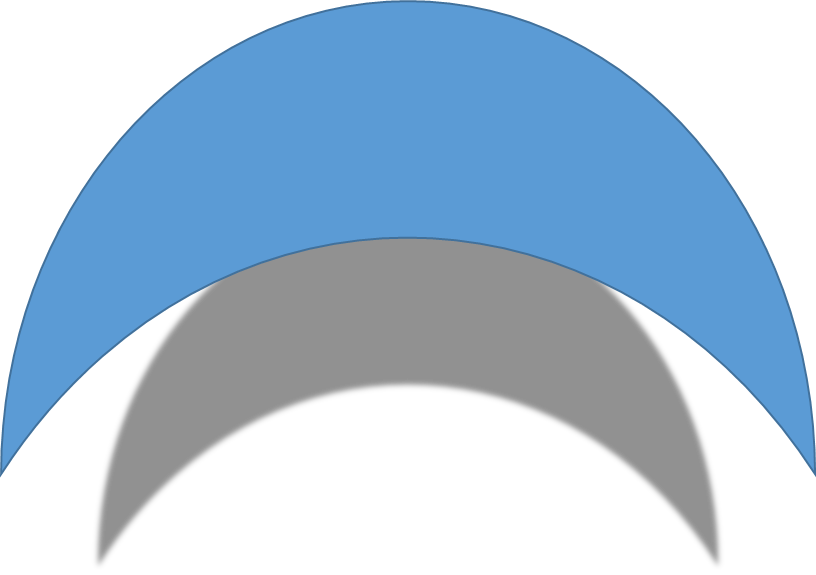 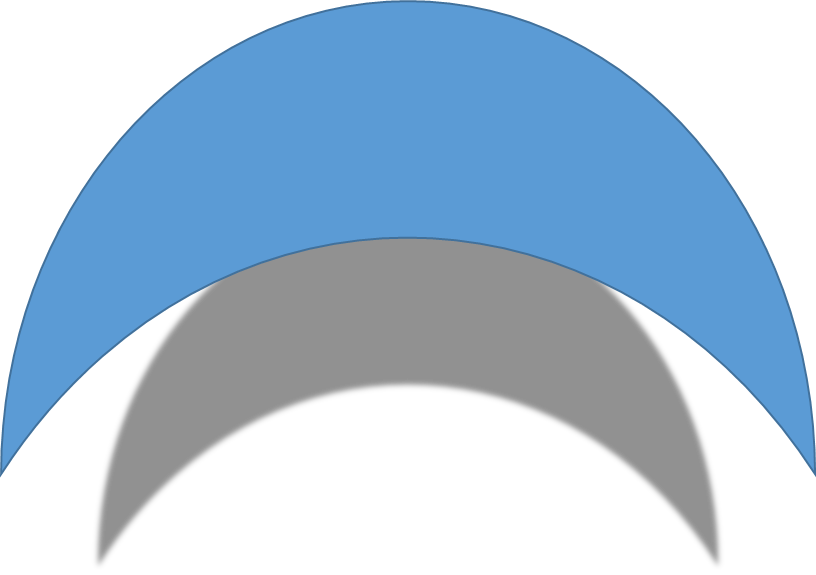 8
Làm tốt vai trò trung tâm của nhà trường.
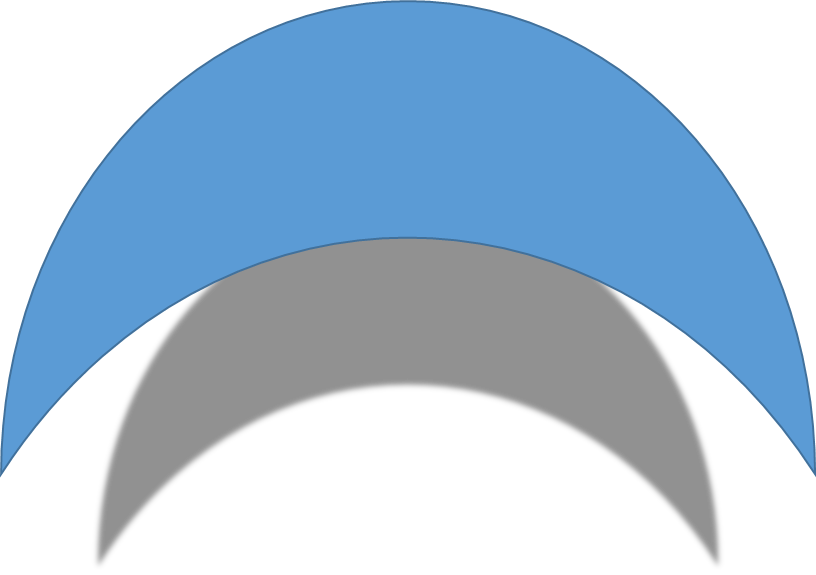 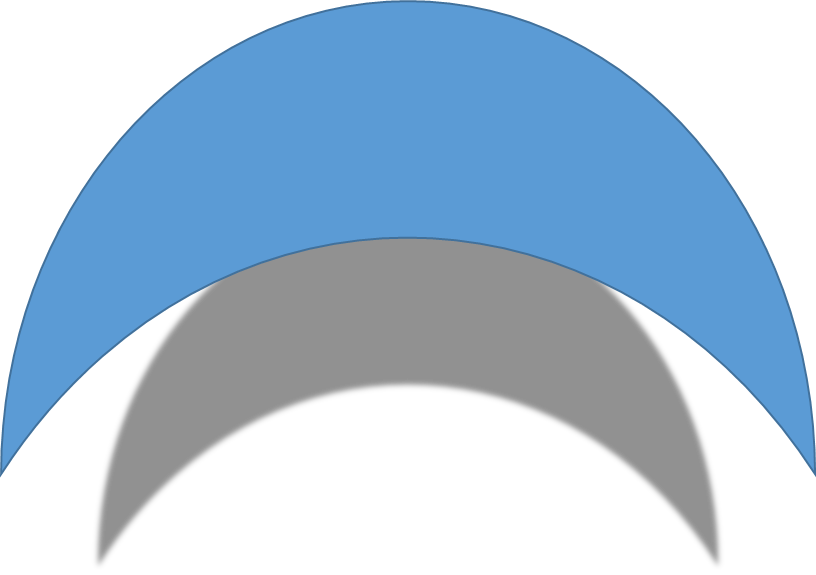 PHẦN 4. KẾ HOẠCH TỔ CHỨC- KẾ HOẠCH CHUNG (CẤP TRƯỜNG, TỔ, CÁ NHÂN GV)- KẾ HOẠCH TỔ CHỨC THEO CHUYÊN ĐỀ
- Đầu năm học các tổ họp thảo luận, lựa chọn nội dung tổ chức HĐTN ST cấp tổ, trên cơ sở đó nhà trường dựa vào thực tế nhà trường về các nguồn lực, nội dung, chương trình, nhiệm vụ năm học đề xây dựng kế hoạch hoạt động trải nghiệm. 
.Trhjjkkkkkkk
UBND HUYỆN KM         CỘNG HÒA XÃ HỘI CHỦ NGHĨA VNTRƯỜNG TH....		     ĐỘC LẬP-TỰ DO- HẠNH PHÚC				                              ...., ngày   tháng      năm
ăm
KẾ HOẠCH 
Tổ chức các hoạt động trải nghiệm sáng tạo
Năm học ... –…
Các căn cứ xây dựng kế hoạch...
I. Mục đích yêu cầu
II.Nhiệm vụ và biện pháp
1. Nhiệm vụ
1.1 Xây dựng kế hoạch và chỉ đạo thực hiện tốt kế hoạch
1.2 Xây dựng các hình thức phong phú và đa dạng để tổ chức
1.3 Huy động các lực lượng tham gia
1.4 Xây dựng các hoạt động tổ chức trải nghiệm
2. Biện pháp2.1 Xây dựng kế hoạch và chỉ đạo thực hiện tốt kế hoạch- Thành lập ban chỉ đạo tổ chức các hoạt động trải nghiệm sáng tạo gồm:....
2.2 Biện pháp để tổ chức các hình thức phong phú, đa dạng
2.3 Huy động sự hỗ trợ của các nguồn lực
2.4 Các hoạt động trải nghiệm (nêu cụ thể cách thức thực hiện)
2.4..1 Các HĐ tổ chức theo quy mô cấp trường
- Nêu các chủ đề các ngày lễ tổ chức những nội dung nào
- Phân công trách nhiệm từng thành viên
2.4.2 Các HĐ tổ chức theo quy mô lớp/ khối
- Các nội dung dự kiến là gì
- Phân công nhiệm vụ
3. Kinh phí thực hiện
Kế hoạch triển khai tớí toàn thể hội đồng, các thành viên nghiêm túc thực hiện
- KẾ HOẠCH TỔ CHỨC HĐTN THEO CHUYÊN ĐỀ
UBND HUYỆN KM         CỘNG HÒA XÃ HỘI CHỦ NGHĨA VNTRƯỜNG TH....		     ĐỘC LẬP-TỰ DO- HẠNH PHÚC				                              ...., ngày   tháng      năm
KẾ HOẠCH
               Tổ chức các hoạt động trải nghiệm sáng tạo chủ đề :
                     “ Chúng em làm thương nhân”
                       Năm học 20     – 20  
Các  căn cứ thực hiện kế hoạch
I. MỤC ĐÍCH YÊU CẦU
- Mục đích chung của HĐTNST.
- Mục đích cụ thể của chủ đề lựa chọn TNST.
- Huy động những nguồn lực nào tham gia vào HĐTNST.
II. Nội dung :       1. Đối tượng tham gia :       2. Thời gian :        3. Nội dung- yêu cầu:
Tổ chức : Hội chợ
      - Nội dung:  Cả lớp tổ chức một gian hàng trưng bày:  Đồ dùng học tập, đồ ăn, đồ uống, đồ lưu niệm, đồ chơi, nông sản, hải sản, sách báo truyện, quần áo, trò chơi,…). Cụ thể:
      + Trưng bày, bán sản phẩm đồ dùng học tập tự làm.
      + Trưng bày sản phẩm nghệ thuật (sản phẩm học Mĩ thuật theo PP Đan Mạch)   
      + Các sản phẩm thủ công, mĩ nghệ do HS và PHHS tự làm, trưng bày, bán: Đồ chơi, đồ trang trí làm từ lá cây, giấy màu, … lọ hoa, bát hoa, chậu hoa làm từ giấy, vải, xâu chuỗi đính đá, nhựa…
– Yêu cầu:     + Ở gian hàng có HS phụ trách bán hàng, có HS thuyết minh quảng bá, giới thiệu về sản phẩm (nguyên liệu, người làm, cách làm, giá trị, ý nghĩa sản phẩm,….)
      + Gian hàng có trang trí ( ô, bạt, vải, lều trại, lá cây: dừa, cọ, rơm rạ, ớt, tỏi,…), có bàn ghế ngồi cho khách tham quan, trải nghiệm, ẩm thực.
      + Thực hiện việc trao đổi mua bán bằng tiền
      + Các mặt hàng được định giá, niêm yết công khai
      + HS thu gom các phế liệu, phế thải như các vỏ chai nước, các hộp sữa, vỏ lon bia, các que kem, giấy vụn, vải vụn, giấy gói hoa, vỏ sò, vỏ ốc.....
+ Quyên góp ủng hộ người nghèo nhân dịp Tết Nguyên đán.
4. Hình thức tổ chức :   4.1. GV phát động HS thu gom các phế liệu, phế thải như các vỏ chai nước, các hộp sữa, vỏ lon bia, các que kem, giấy vụn, vải vụn, giấy gói hoa, vỏ sò, vỏ ốc.....  ở nhà.        - Thời gian: GV phát động HS thu gom trong tháng 12.
4.2. GV gợi ý cho HS thực hành làm các sản phẩm tái chế ở nhà như : Hộp đựng bút, thời khóa biểu học tập, khung ảnh trang trí tại gia đình, các loại hoa đa sắc màu và nhiều chủng loại, những chậu cây cảnh mi ni, những bộ bàn ghế ấn tượng, những chiêc ti vi,  khu biệt thự, xích đu, cầu bập bênh,…
4.3.  HS Tham gia cùng với  cô giáo đi chợ mua thêm các vật liệu để làm đồ tái chế, mua một số đồ dùng cần thiết khác để trang trí
  - GV hướng dẫn HS tập mua các đồ dùng cần thiết, cho HS biết về giá cả một số mặt hàng bày bán ở chợ.
4.4. Trưng bày sản phẩm
4.5. Bán sản phẩm, thu gom tiền quyên góp.

4.5. Bán sản phẩm, thu gom tiền quyên góp.
5. Phân công công việc:- HS ( theo tổ, theo cá nhân); PHHS( nếu có)
6. Tổ chức thực hiện:
  - GV chịu trách nhiệm phụ trách chung.
  - Phổ biến kế hoạch cho HS thực hiện.
	- Huy động các lực lượng tham gia
7. Đánh giá hoạt động:
– Gian hàng phong phú, trang trí, trưng bày khoa học, bắt mắt.
– HS biết mua bán hàng, giao tiếp tốt.
– HS biết thuyết trình, giới thiệu, quảng bá các mặt hàng, sản phẩm.(nguyên vật liệu, người làm, cách làm, 
giá trị, ý nghĩa sản phẩm ….)
 – Tổ chức được các hoạt động trải nghiệm có PH, HS tham gia (làm ra các sp bày bán)
– Tổ chức được các hoạt động vui chơi, giải trí sôi nổi, hấp dẫn thu hút nhiều khách tham gia.
 – Hiệu quả (bán được nhiều hàng, thu được lợi nhuận,…)
8. Kinh phí tổ chức:
  – Huy động từ sự ủng hộ tự nguyện của PHHS và các cá nhân, tổ chức có lòng hảo tâm.
Trên đây là kế hoạch tổ chức chương trình trải nghiệm “ Chúng em tập làm thương nhân”  cho học sinh lớp...
VÍ DỤ CÁC CHỦ ĐỀ, NỘI DUNG XÂY DỰNG KẾ HOẠCH HĐTNST- Một số chủ đề nội dung hoạt động TNST (cấp độ toàn trường) như: “Ngày hội tiếng Anh”, “Phiên chợ quê”, “Hội chợ xuân”, “ Ngày Tết quê em”,“Ngày hội đọc sách”, “Ngày hội văn hóa-thể thao và ẩm thực”, “Ngày hội mỹ thuật”, “Ngày hội âm nhạc”; “Chúng em tìm hiểu lịch sử địa phương”...
- Chủ đề nội dung sinh hoạt cấp trường còn được thực hiện trên cơ sở tổ chức các ngày lễ lớn: Ngày hội Nhà giáo Việt Nam (20/11);  “Chúng em yêu anh Bộ đội cụ Hồ” (22/12); “Chúng em Tiến bước lên đoàn” (26/3)...
- Chủ đề nội dung sinh hoạt theo khối, lớp, cấp trường hoặc được thực hiện dựa trên nội dung môn học: Tổ chức diễn đàn “Chúng em tìm hiểu sức khỏe tuổi dậy thì”, “Chúng em tìm hiểu cách phòng chống xâm hại”, “Chúng em nói về chất gây nghiện”, “Chúng em nói về an toàn giao thông” ..hoặc tổ chức hoạt động chiến dịch như Chiến dịch làm sạch môi trường xung quanh trường học; Chiến dịch ứng phó vơi biến đổi khí hậu; Chiến dịch bảo vệ môi trường, bảo vệ rừng ngập mặn, Hay tham quan trải nghiệm các di tích lịch sử địa phương khi dạy các bài lịch sử địa phương; ...
PHẦN 5 VẬN DỤNG TỔ CHỨC HĐTN TRONG MÔN HỌC
Trải nghiệm trong môn học, thực chất là một hình thức tổ chức dạy học, giúp học sinh biết liên hệ, vận dụng kiến thức môn học vào giải quyết các vấn đề trong thực tế cuộc sống. Như vậy làm, thực hành, trải nghiệm đều là những phương thức học hiệu quả, gắn với vận động, với thao tác vật chất, với đời sống thực. Việc học thông qua làm, học đi đôi với hành và học từ trải nghiệm giúp cho học sinh có nhiều cơ hội trải nghiệm để vận dụng những kiến thức học được vào thực tế cuộc sống, từ đó hình thành năng lực thực tiễn cũng như phát huy tiềm năng sáng tạo của bản thân.
Học từ trải nghiệm (hoạt động trải nghiệm) còn giúp học sinh không những có được năng lực thực hiện mà còn có những trải nghiệm về cảm xúc, ý chí và nhiều trạng thái tâm lý khác. Thông qua các hoạt động trải nghiệm, sáng tạo này, học sinh được vận dụng kiến thức đã học vào thực tiễn cuộc sống, đồng thời biết chia sẻ và quan tâm đến mọi người xung quanh, hiểu biết hơn về địa phương mình đang sinh sống; qua đó phát triển năng lực sáng tạo, giáo dục đạo đức cho học sinh.
1. Môn TNXH lớp 1: Vận dụng linh hoạt tổ chức các hoạt động trải nghiệm ở các bài như sau:
2. Môn Khoa học lớp 5: Vận dụng linh hoạt tổ chức các hoạt động trải nghiệm ở các bài như sau:
3. MÔN ĐẠO ĐỨC LỚP 2